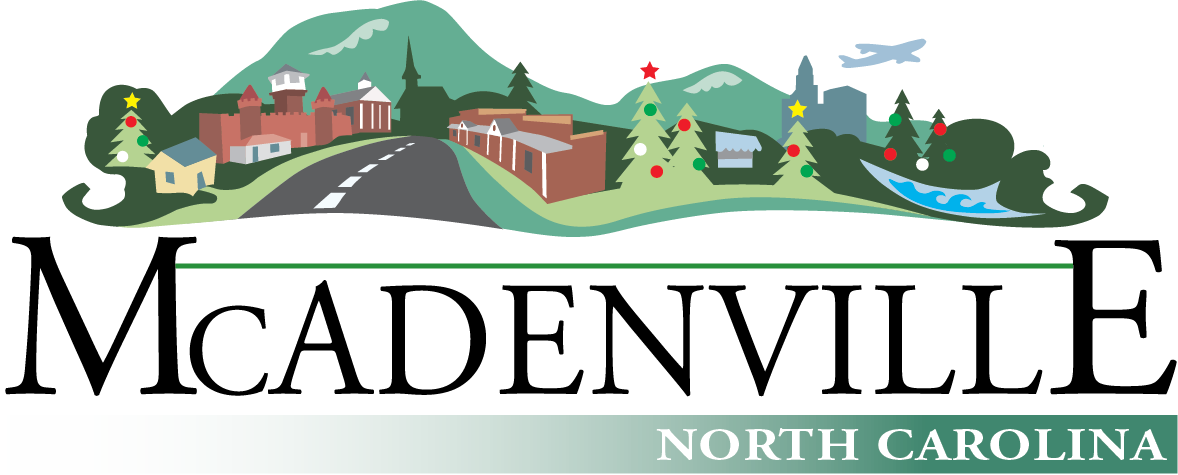 Proposed Budget PresentationFiscal Year 2023 / 2024
Fiscal Year 2023-24effective July 1, 2023
Breakout of General Fund Revenues
Total Estimated General Fund Revenues $1,450,350.
__________________________________________
Property Tax Revenues account for 47% of the General Fund budget and are estimated at $678K.  
Real property values increased by 62% with the 2023 revaluation, however industrial and commercial personal property valuation has declined 31% over the last 3 years, reducing the total taxable value by $13 million dollars. 
Sales Tax and Utility Franchise revenues are expected to remain consistent at $200K and $270K respectively. 
Restricted funding makes up 13% of revenues in Powell Bill allocations and grant awards.
General Fund & Powell Bill reserves in the amount of $79,850 were necessary to balance the budget.
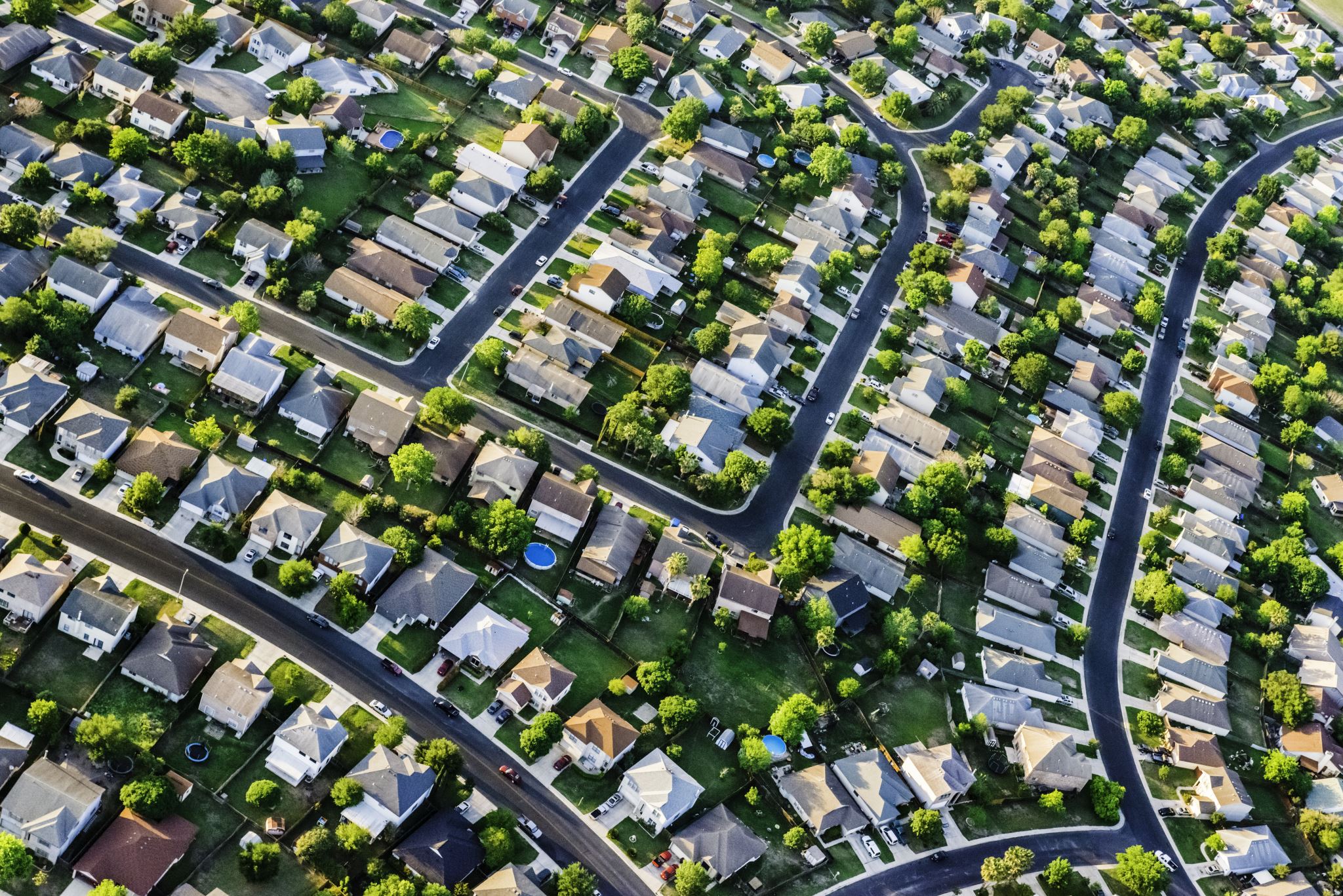 How will the Revaluation impact my tax bill?
Previous Home Value	Avg Value Increase	 	Estimated Tax Increase
            $150,000		           $243,000		           $ 363.00 / year
            $200,000		           $324,000		           $ 484.00 / year
            $300,000		           $486,000		           $ 725.00 / year
            $400,000		           $648,000		           $ 967.20 / year
            $500,000		           $810,000		           $1,209.00 / year		

Calculations are based on the average real property value increase of 62%.
Overview of General Fund Expenses
Increases in General Fund expenditures have been impacted in the following departments: Salary & Benefits, Police & Fire, Parks & Recreation, Public Works, and Capital Expenditures.
Service levels will remain the same for police, fire, and waste/recycling collection in FY2024. 
Police & Fire protection remain the largest expenditures in the General Fund Budget.  The cost of contract services for these items has increased 20% since 2019. 
Two new staff positions will be funded in the upcoming budget including a full-time finance officer, and part-time clerical position. 
Major shift in this year’s budget is a 54% increase in funding for Capital improvement Projects.  Many projects placed on hold during the pandemic have been reprioritized and funded in FY2024.
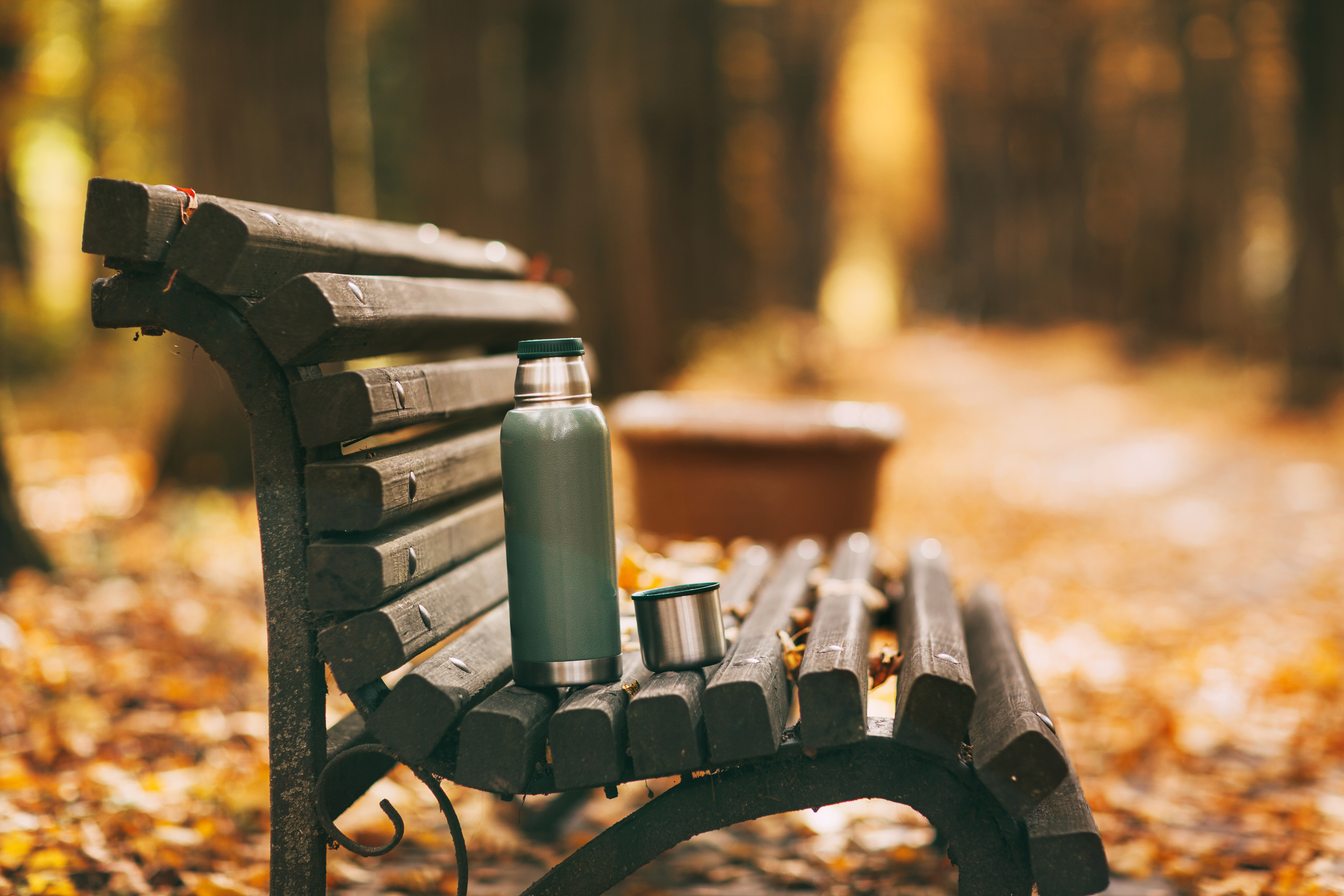 Planned Capital Improvement Projects for FY2023-24
McAdenville Greenway Park
Picnic shelter
Monument and directional signage
River Link Greenway
Design plans are 60% complete
CTT grant award received for $150K
2023 focus is securing additional grant funding for construction. Estimated construction cost will be $1 million.
Refurbish Town Assets
Upfit of lower level of Town Hall to accommodate expanded staff.
Interior improvements to Fire Station.
Water & Sewer Fund
W&S revenues are estimated to be $794,195 for FY2023-24.  (down $82K from FY2023)
Fund Balance reserves in the amount of $161,445 were needed to balance the budget.
Increase of 2% in water/sewer rates effective 7/1/2023.
Monthly minimum bill (2500 gal) $54.47 – Increase of $12.84/year
Monthly minimum bill (5000 gal) $99.25 – Increase of $24.00/year
Approved CIP for water/sewer projects totals approximately $17 million dollars
In July of 2020, the Viable Utility Reserve (VUR) program was established by the State Water Infrastructure Authority and the Local Government Commission to provide aid to at risk and distressed utilities in NC.  McAdenville qualified for the state VUR program in 2022 which provided opportunities for up to $15 million in grant funding for approved CIP projects.  
McAdenville submitted four applications in 2022 to DWI for various water & sewer projects.  To date, two applications have been approved and awarded grant funding totaling just over $7 million dollars.
A system merger with the City of Gastonia/Two Rivers Utilities is still being evaluated.
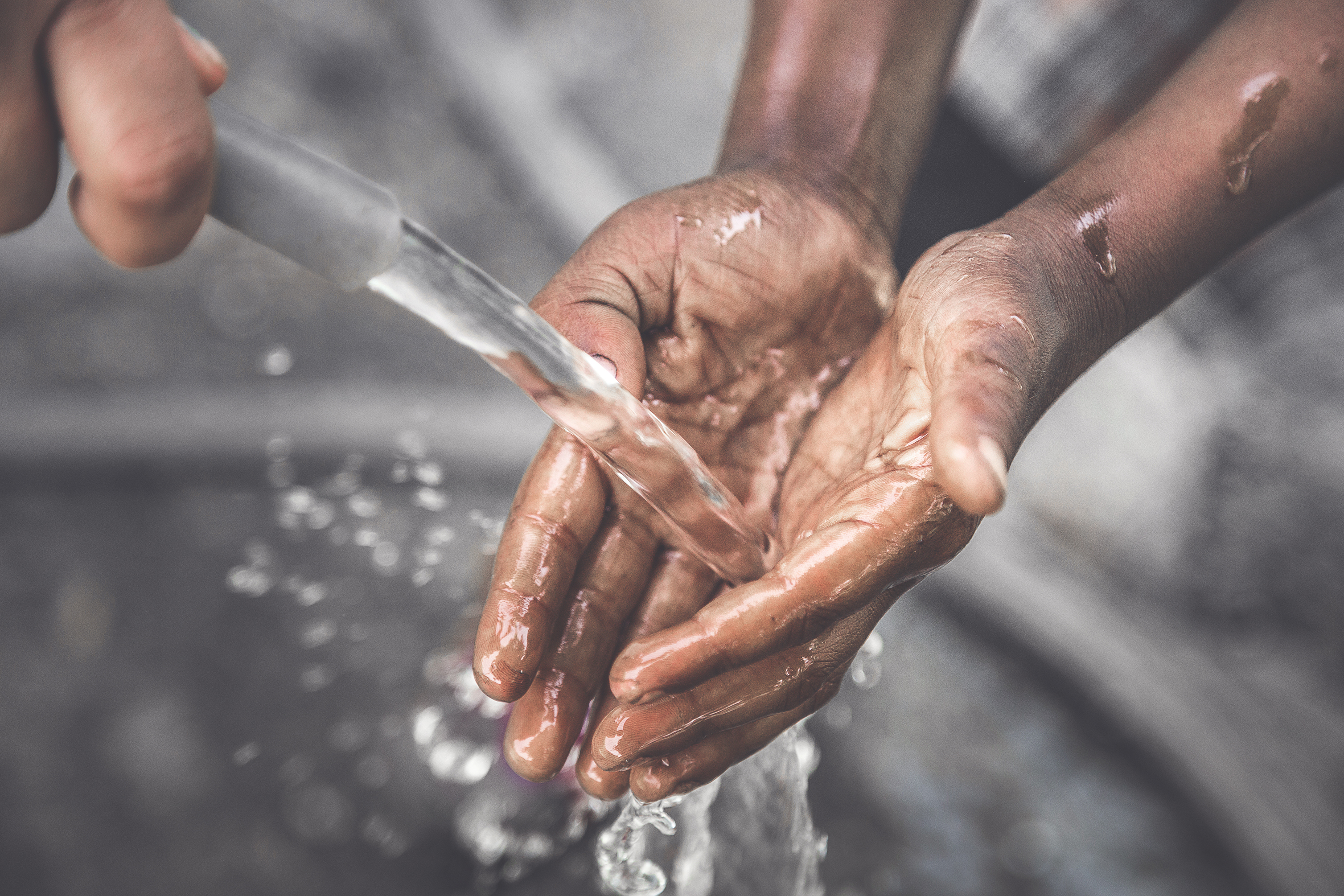 Water/SewerCapitalImprovementProjects
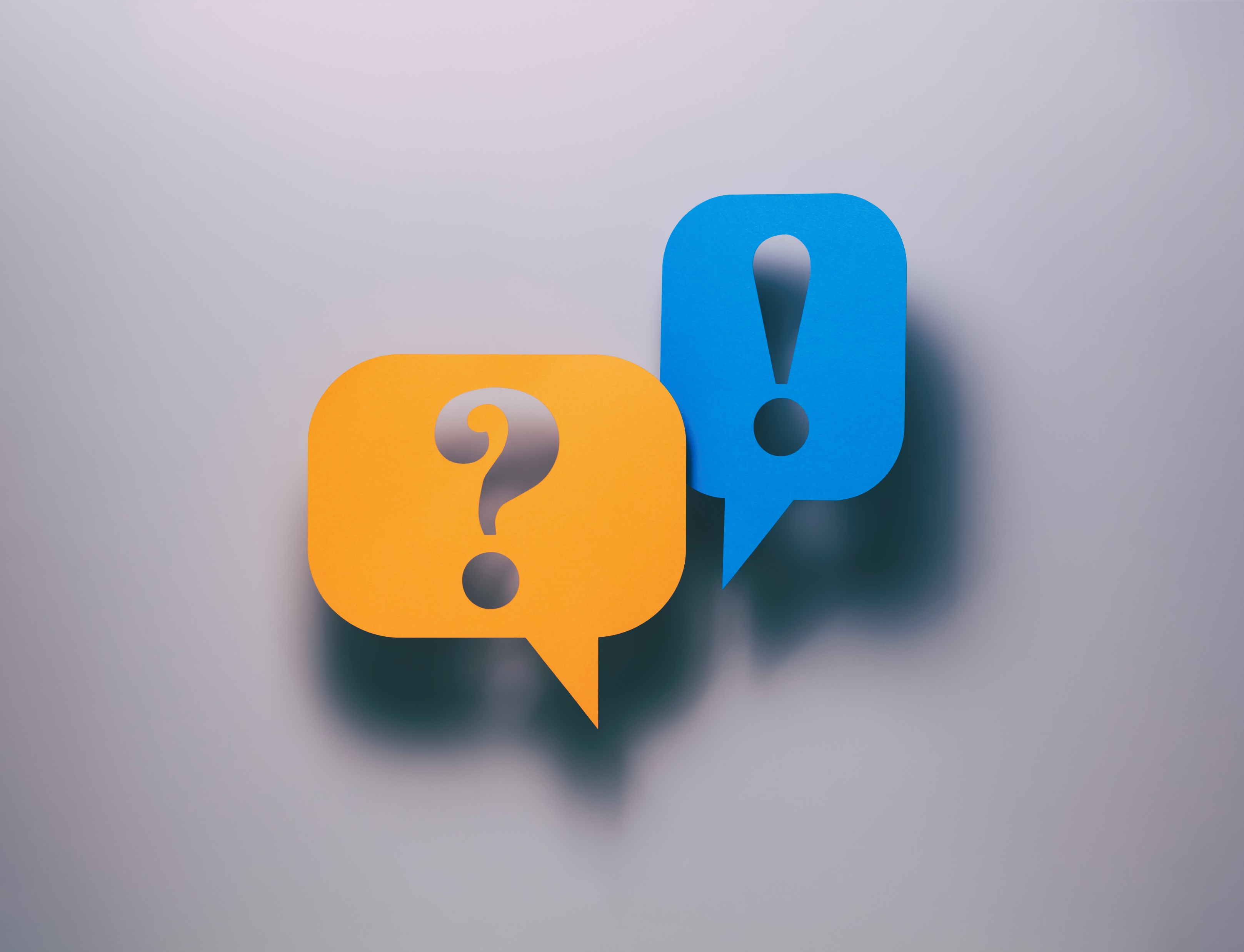 Questions & Comments